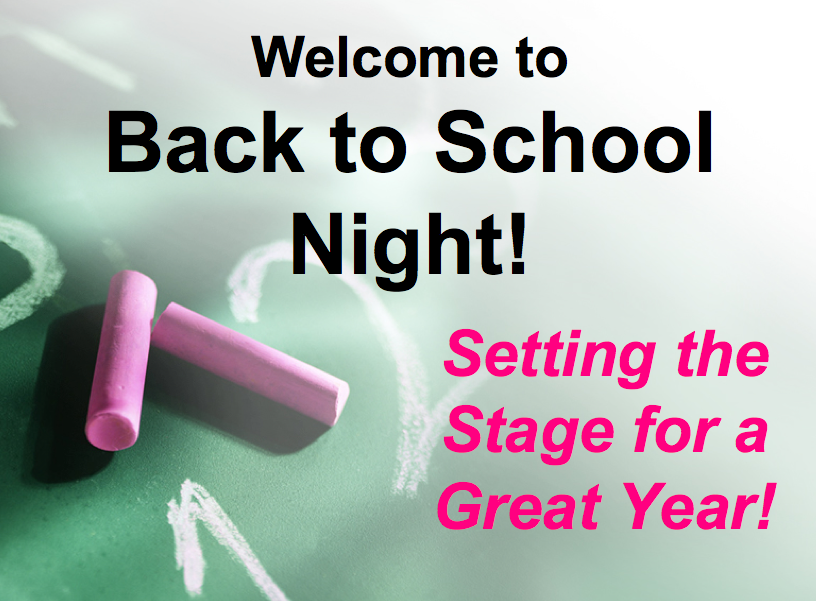 BACK TO SCHOOL NIGHT PRESENTATION
Miss A. Malc
Eighth Grade English Language Arts 
Room 410
[Speaker Notes: NOTE:
To change the  image on this slide, select the picture and delete it. Then click the Pictures icon in the placeholder to insert your own image.]
District Curriculum
https://docs.google.com/document/d/1kuF-gLZxKPP8ltuCOoy-mQkzyVvbzcsKcWUVCMrygS8/
Study Sync Program: Is the new ELA Program and can be found on Clever. Have your student show you the program. The program has multiple components including a textbook and Study Companion. All the resources are online. Students will complete most work online. 
Novels: Students will be reading three novels during the year: 

The Truth about Jellyfish
Stealing Home
Malala Yousafzai: A Girl Who stood up for Education
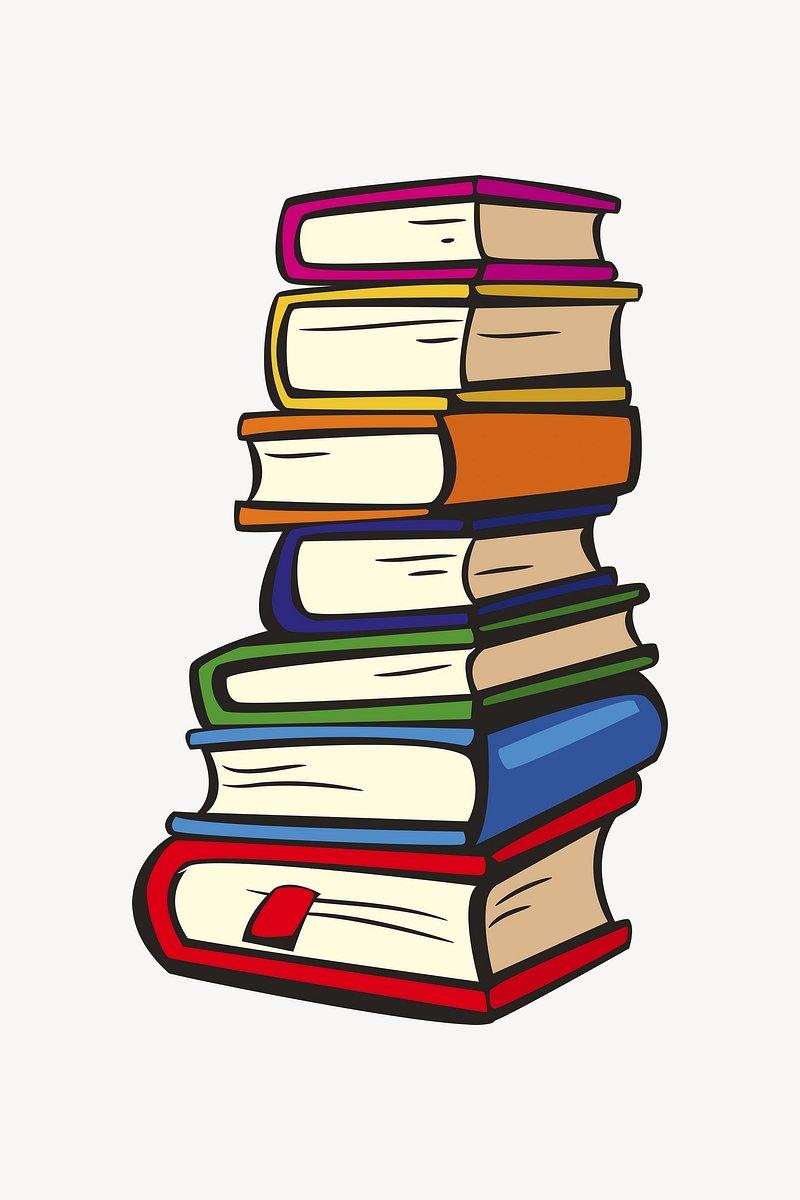 Homework Policy
Homework will be assigned Monday- Thursday, if all educational objectives for the week have been met. If all educational objectives have not been met, students will have homework on Fridays. 
Occasionally special projects will be assigned on the weekend and this assignment will be posted in Google Classroom.
MAKEUP POLICY
The main social objective for the eighth grade is the preparation of students for high school. As a result, students are following a high school schedule this year. The makeup policy in my classroom is straightforward. No make up work will be accepted. The only time makeup will be accepted is in the event of a family, or personal emergency, and documentation must be provided. I will work with the student to decide on an appropriate due date, which depends on the workload. 

If a student is simply missing 1-2 assignments, they are able to make it up for a reduced grade percentage. However, the deadline to make up missing assignments is two weeks after it was originally due.
ISTATION
Students are expected to complete sixty minutes of Istation a week. They will be completing about thirty minutes of this in class a week. They should plan on completing an additional ten to fifteen minutes a night; this will depend on the time they need to reach the sixty minute minimum.
Classroom Rules, Policies and Expectations.
Rules and Policies
Expectations
Students must arrive to class on time.
Students must be in uniform.
NO CELL PHONES ARE ALLOWED.
Students must receive a pass from me in order to leave the classroom. Students are only allowed out one at a time.
See classroom rules sign for more details.
All work will be completed on time. 
All homework will be completed on time.
Students will work hard to be successful.
Each student in the classroom will remember that "Your Voice Matters!"
Contact Information
Alexandra Malc

amalc@patersonschools.org
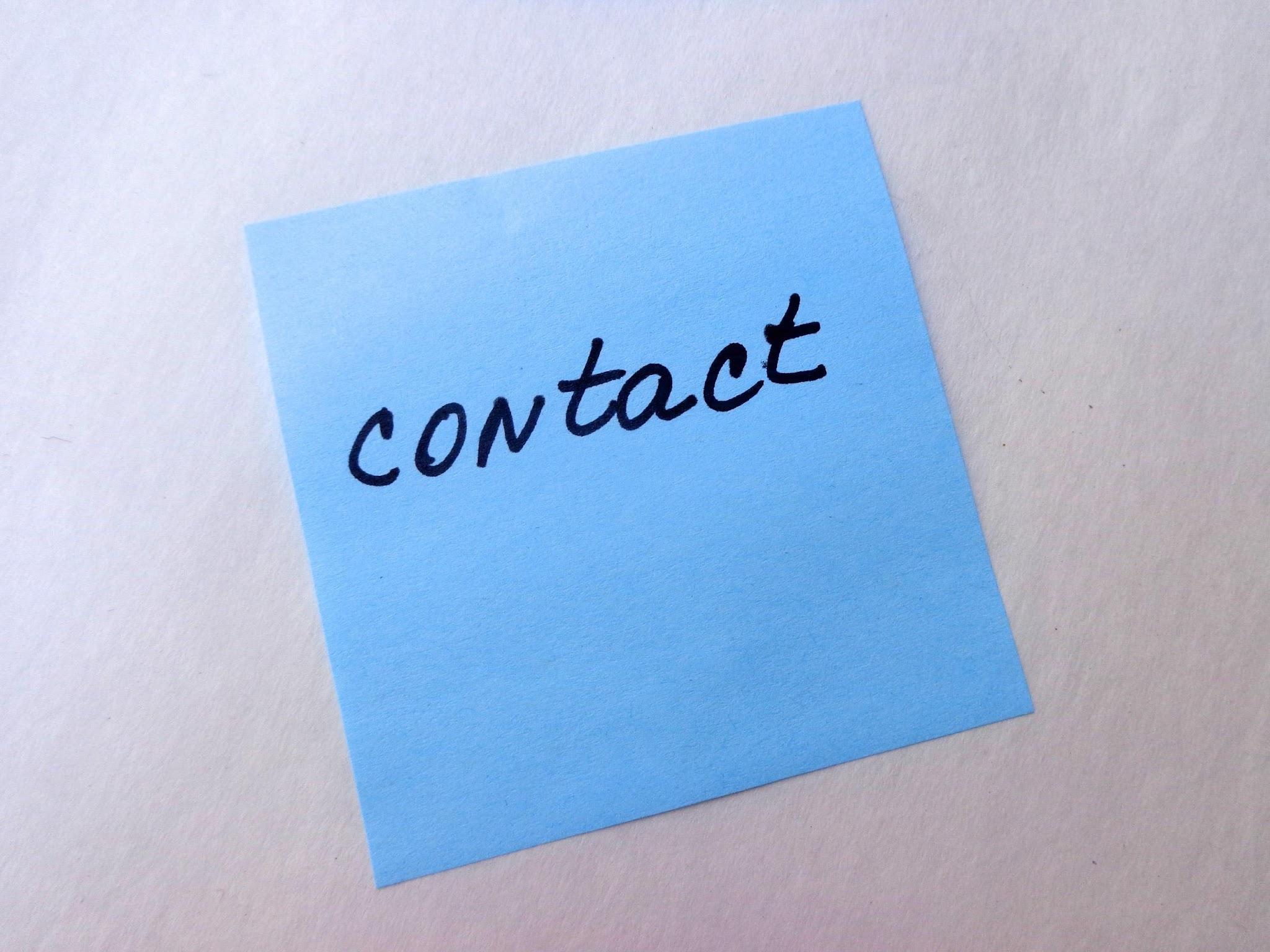